HODGKIN’S DISEAE- CLINICAL, HISTOPATHOLOGICAL AND IMMUNOHISTOCHEMICAL CHARACTERISTICS
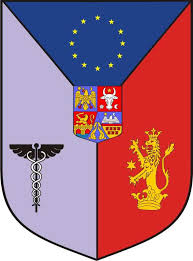 Dr.PĂTRAȘCU ANA-MARIA
University of Medicine and Pharmacy Craiova , Faculty of Medicine
2020
Acute myeloblastic leukemia (AML)
a. is a chronic myeloproliferation
b. the bone marrow is infiltrated with young cells, blasts, more than 20%
c. is a curable disease
d. the bone marrow allotransplantation is indicated for patiens with favorable prognosis
e. is an incurable disease
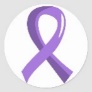 Introduction
Hodgkin Lymphoma (HL) is a B-cell derived malignancy that represents about 30% of all lymphomas, and has two major subtypes; classical (CHL) and nodular lymphocyte predominant HL (NLPHL).
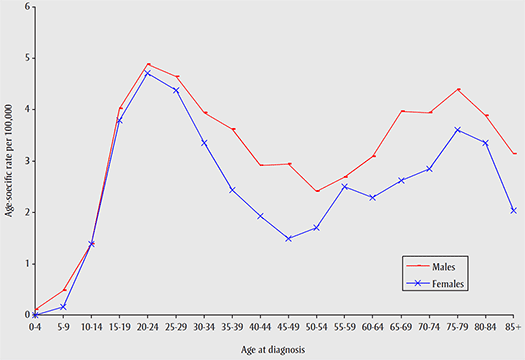 HL has a unique bimodal age distribution,
 with the first peak of incidence between 15-35 years old,
 and the second peak after the age of 55. 
Males are more frequently affected than females.
Whites have a higher incidence of the disease
 than the other races.
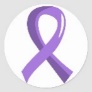 Etiology
The exact etiology of the disease is unknown.
The molecular analyses of the malignant cells established that the disorder is derived from germinal center B-cells.
The survival and proliferation of RS cells is enabled through:
The Microenvironment surrounding the cells
Abnormal activation of signalling pathways
Genetic lesions in the RS cells
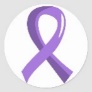 RISK FACTORS
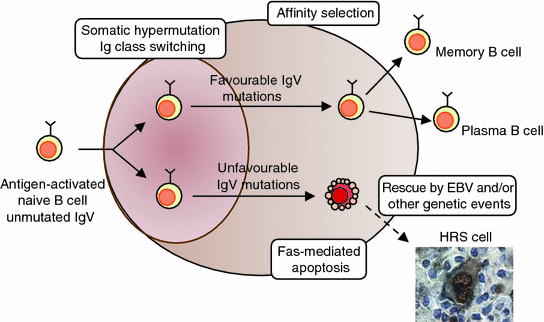 EBV infection
Family history of HL
Low socioeconomic status
Medical history of NHL (Non-Hodgkin lymphoma)
Patients with low immunity
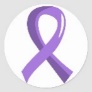 Clinical presentation
The most common presentation of HL is painless lymphadenopathy with rubbery consistency, mainly involving supradiaphragmatic lymph node groups, but can appear in any lymph node group.
About 30% of patients will present with symptoms in addition to the lymphadenopathy:
     * B-symptoms (fever, night sweats and weight loss)
     * Pruritus
     * Fatigue
     *Alcohol-induced pain in involved nodes.
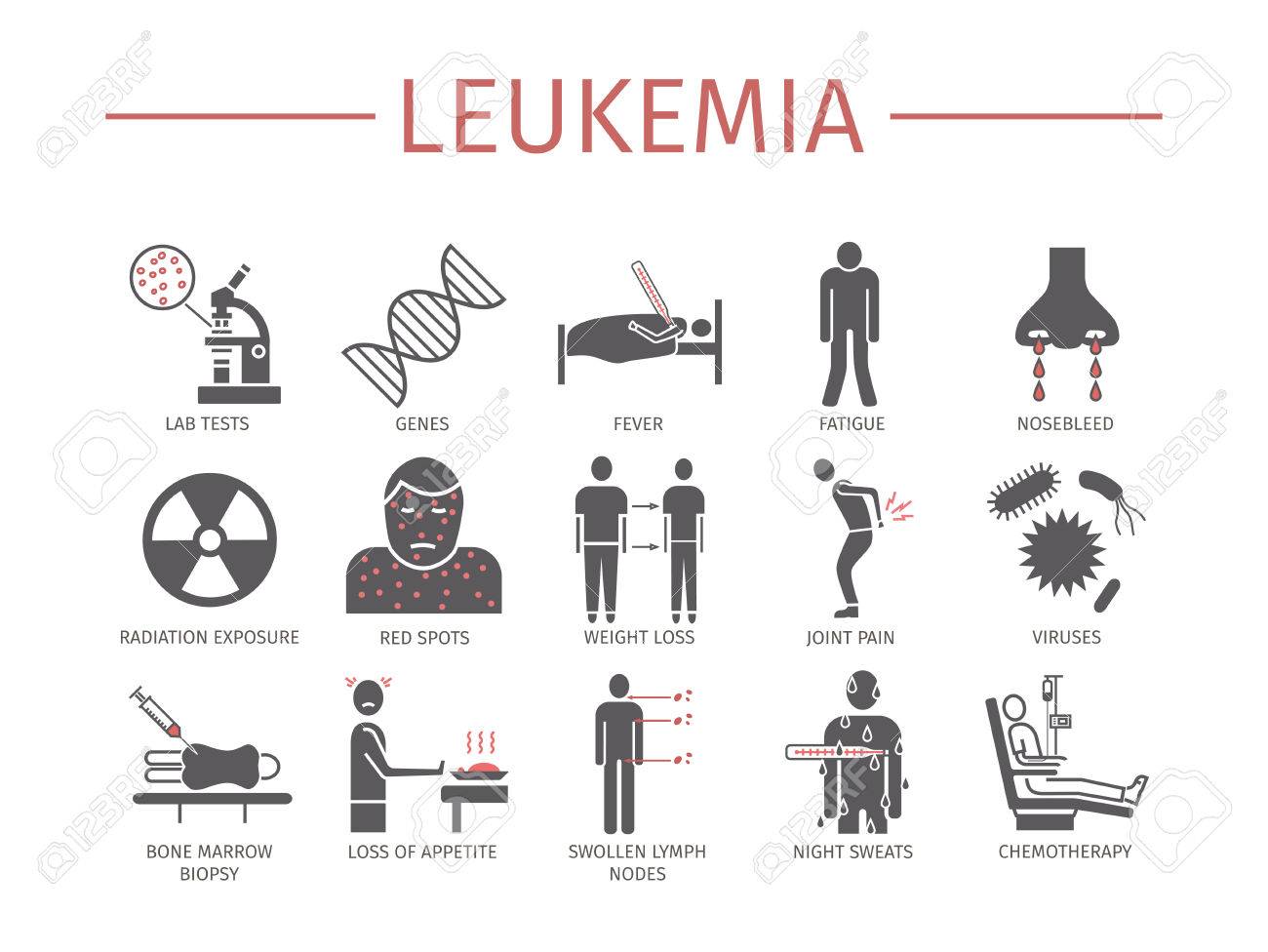 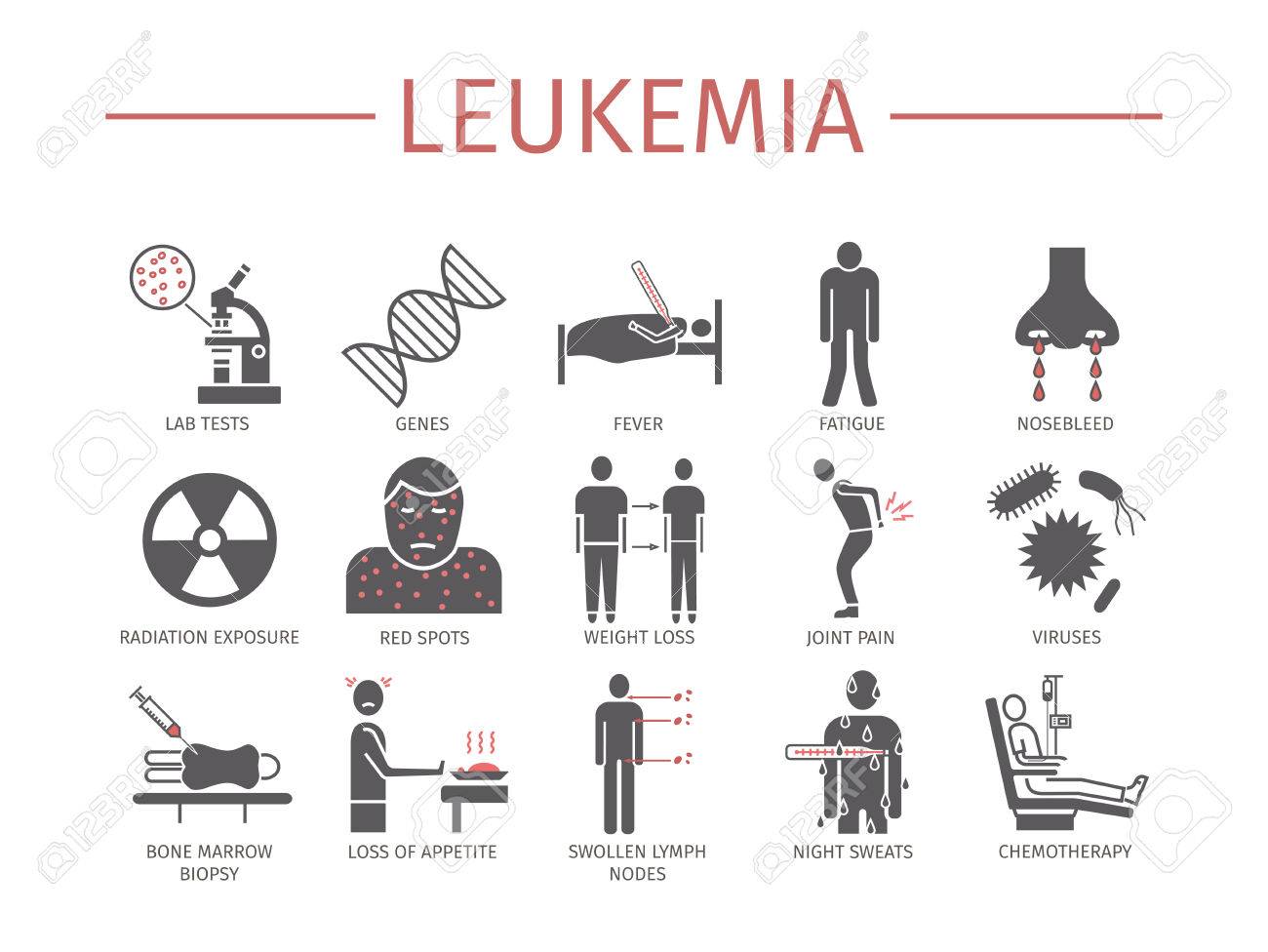 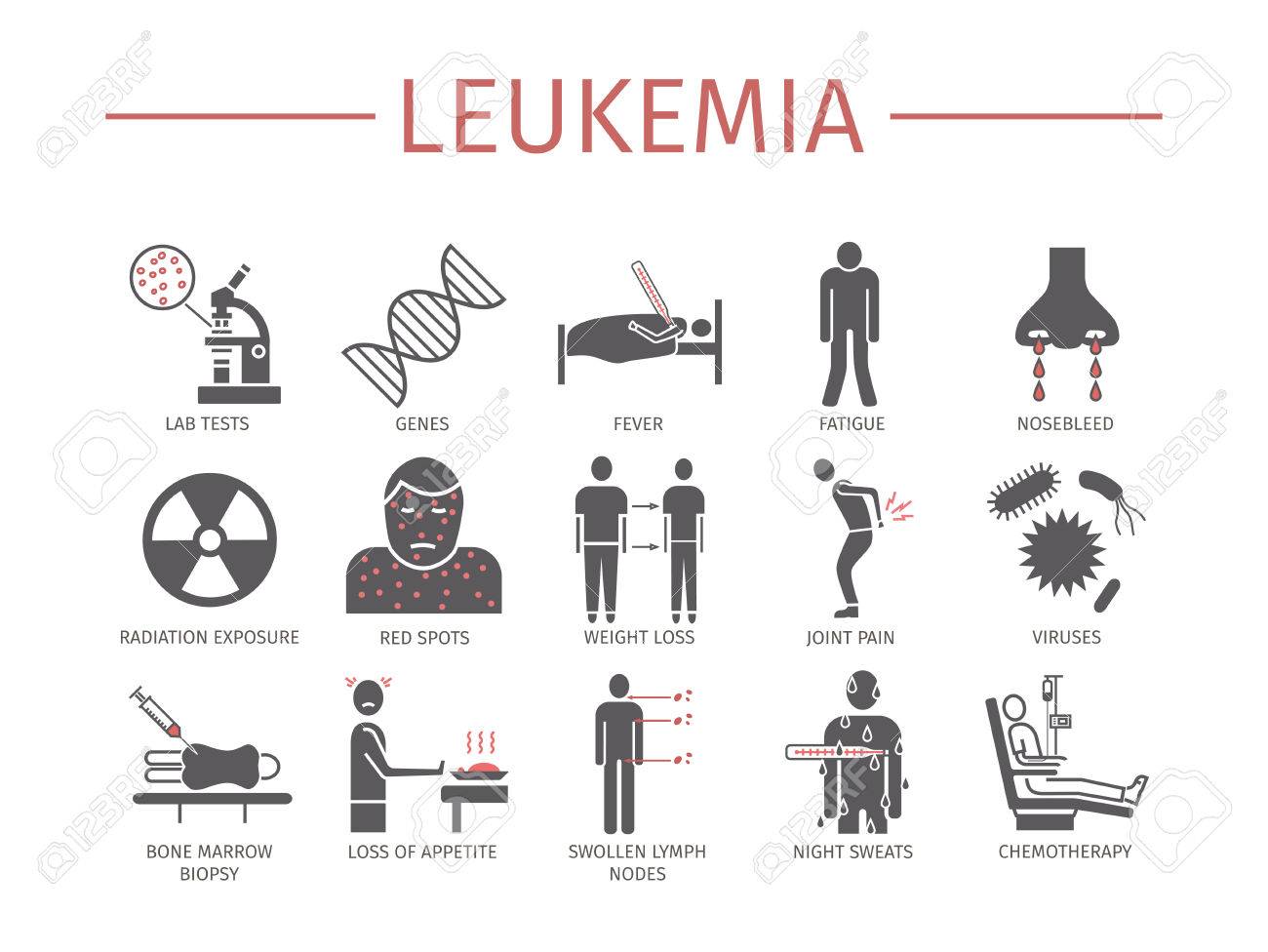 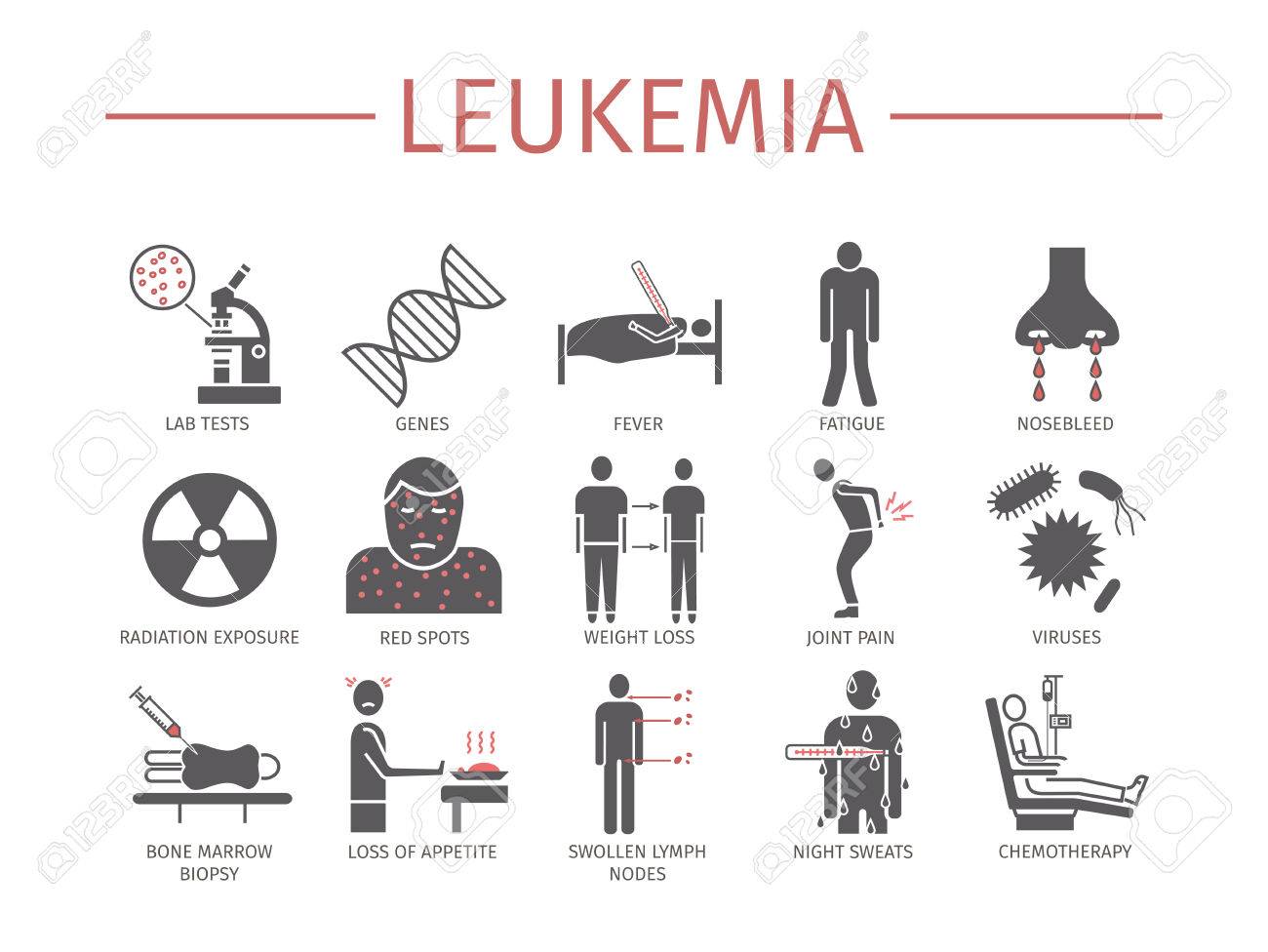 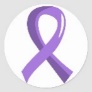 Diagnosis
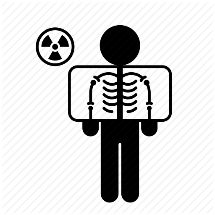 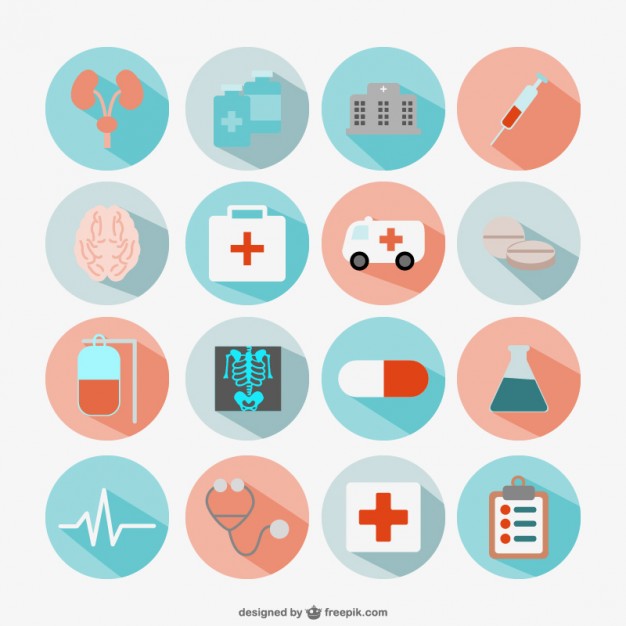 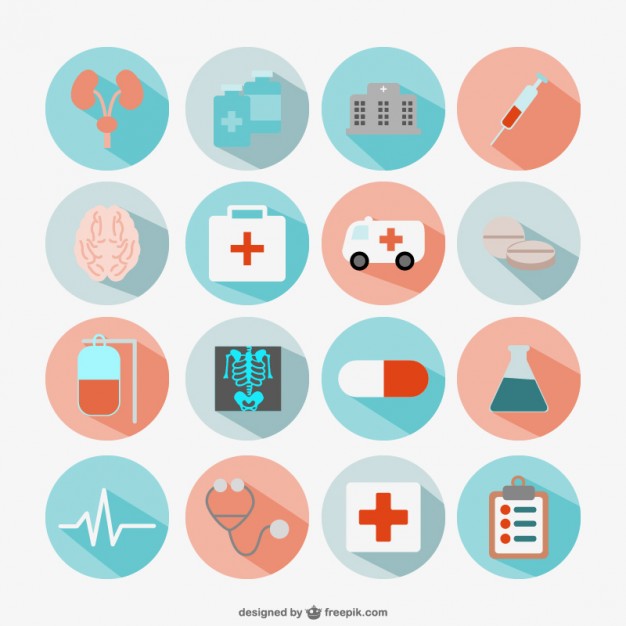 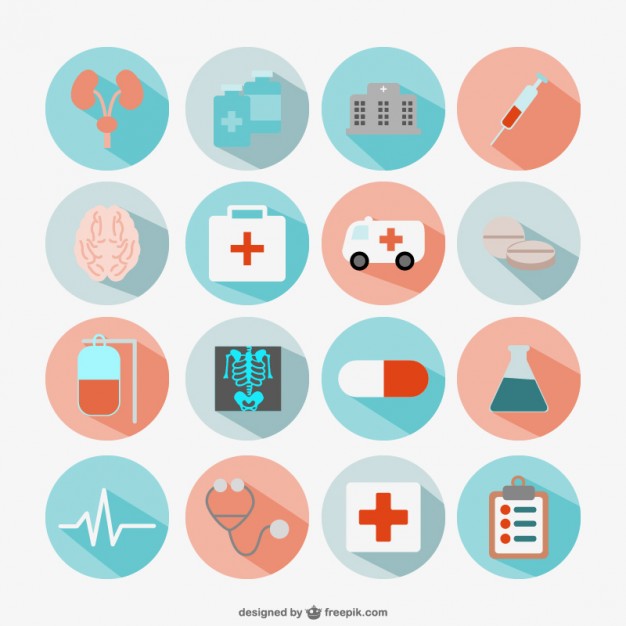 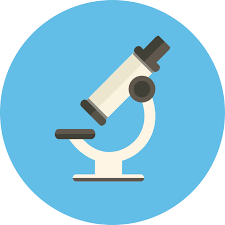 4) Radiographic studies: CXR, CT (neck, thorax, abdomen, pelvis), PET-CT.
5) Lymph node biopsy.
* Bone marrow biopsy and aspirate if indicated.
3) Lab studies: CBC with differentials, ESR, LDH, Liver Function Tests (LFTs).
2) Physical examination: palpable nodes (number, shape, size, location, mobility, consistency) , liver and spleen palpation.
1)History: family, medical and surgical history, 
B-symptoms.
Due to scarcity of malignant RS cells in the tumor, an excisional lymph node is needed and not FNA.
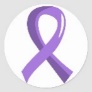 CLASSIFICATION
HL has been classified into classical HL, which accounts for 95% of all HL cases, and the less common nodular lymphocyte predominant HL (NLPHL), representing less than 5% of all cases. 

Classic HL is grouped into the following 4 types: 
Nodular sclerosis classic HL. 
 Mixed cellularity classic HL.  
Lymphocyte-rich classic HL.
Lymphocyte- depleted classic HL.
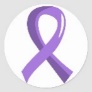 RS cell and variants
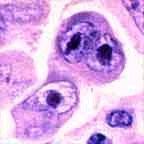 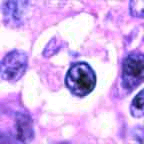 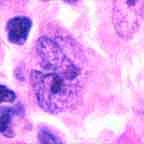 classic RS cell
lacunar cell
popcorn cell
(lymphocyte predominance)
(mixed cellularity)
(nodular sclerosis)
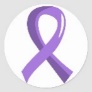 Reed –Sternberg (RS) cells in CHL
,,Popcorn Cells” in NLPHL
Large, multilobed nucleus, surrounded by small lymphocytes.
RS cell is the hallmark of HL, it is a large cell (15-45um) with multiple or multilobulated nuclei. 
The characteristic bilobed nucleus with large nucleoli gives the classical owl eye appearance.
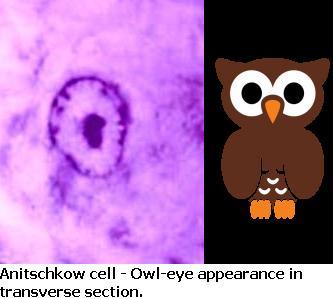 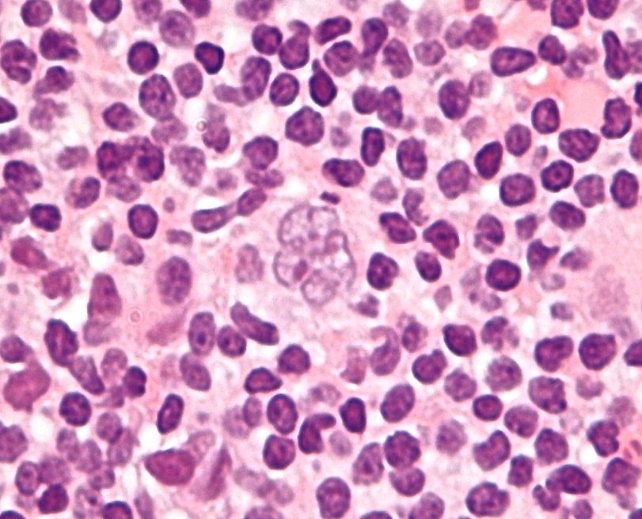 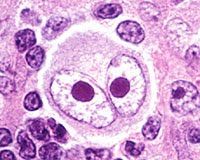 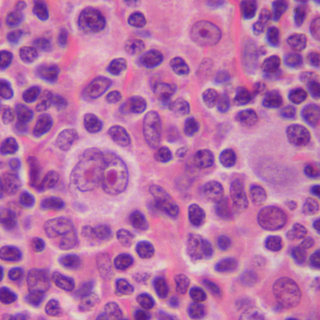 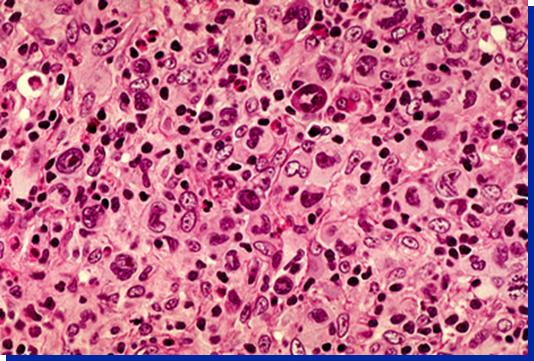 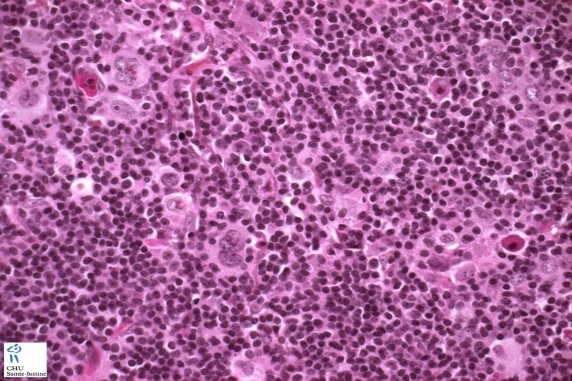 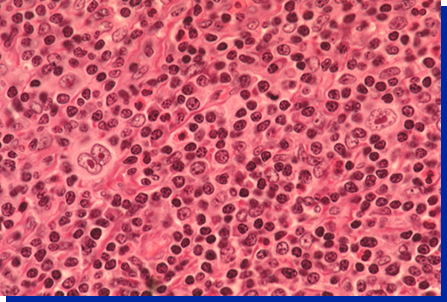 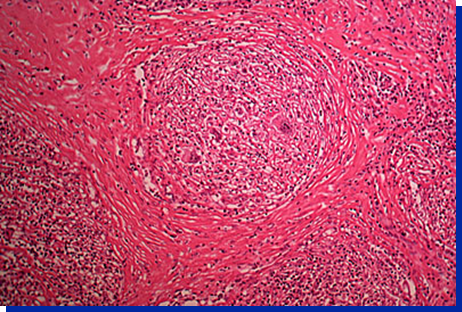 Nodular Sclerosis
Lymphocyte Rich
Mixed Cellularity
Lymphocyte Depletion
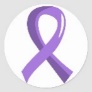 staging
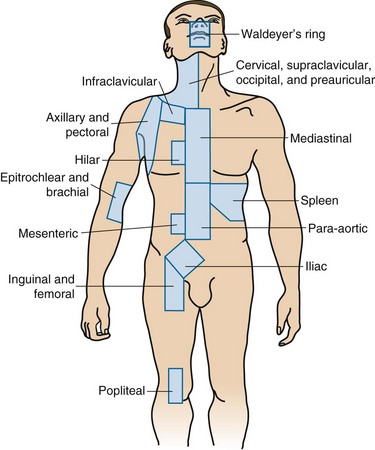 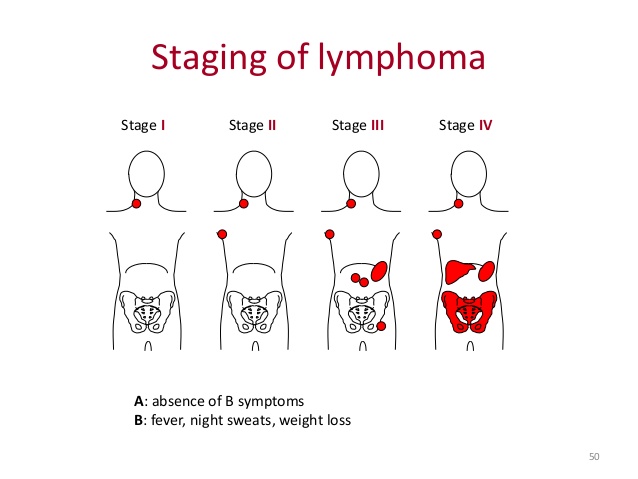 (Lymph node groups and organs)
Ann Arbor classification system
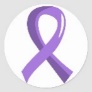 treatment
Early Stage Favourable CHL:
 
The standard of care for limited HL is      
 2-cycles of ABVD, followed by involved-field radiotherapy (IFRT) with 20GY.
Advanced stage :
For advanced cases, a multi-agent chemotherapy regimen is used alone. The standard of care for advanced stages consists of 6-cycles of ABVD.
Early Stage Unfavourable CHL: 

The standard of care for an intermediate stage consists of  4-cycles of ABVD, followed by involved-field radiotherapy (IFRT) with dose 30GY.
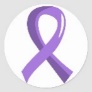 treatment
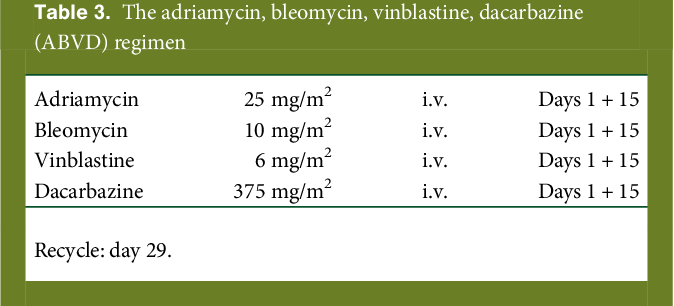 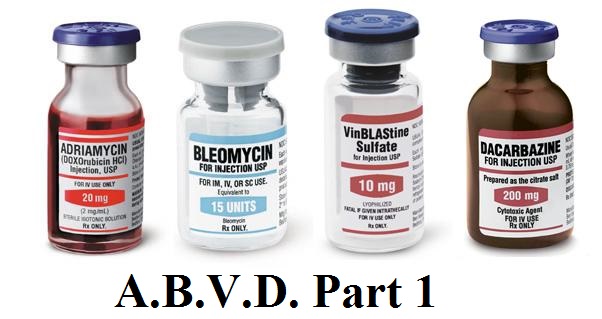 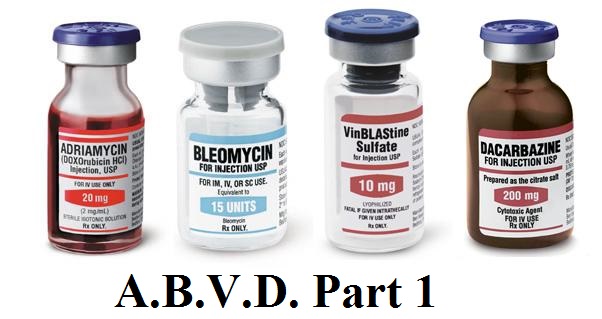 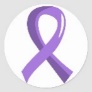 CASE (1)
Age : 64 yo
Gender: Male
Labs: 
Moderate anemia- Hgb 10mg/dl, Hct 34.7%
Elevated ESR
leucocytosis
Chief complaint: 
right inguinal lymphadenopathy
Weight loss
Night sweats
pruritus
Physical examination: 
Pale 
hepatosplenomegaly
Ct scan: 
Multiple lymphadenopathies below diaphragm.
Lymph node biopsy: 
RS cells in a polymorphic inflammatory infiltrate.
IHC: CD30+
No significant medical or family history.
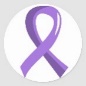 CASE (1)
Mixed cellularity-  Ann Arbor stage II B
Diagnosis
The first case represents a typical case of classical Hodgkin lymphoma, mixed cellularity in 64 years old male, with early stage unfavourable disease- Ann Arbor stage II B. He was treated with chemotherapy, achieved complete response, and during follow up for next five years, no evidence of disease was observed.
Discussion:
Treatment: 
Four cycles of ABVD chemotherapy
Response: 
PET-CT scan was performed to assess the response- Deauville score 2. 
Patient achieved complete remission.
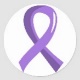 CASE (2)
CXR: left mediastinal opacity.
CT (thorax and abdomen) : mediastinal lymphadenopathies , abdominal microadenopathies.
Age: 24 yo
Gender: female
Main complain: 
Left laterocervical lymphadenopathy.
Lymph node biopsy:
No RS cells, fibrosis and effacement of lymph node structure, polymorphic inflammatory infiltrate.
Bands of fibrosis, necrosis and pleomorphic infiltrate.
Effaced architecture of lymph node, RS cells, lacunar variant, frequent lymphocytes and eosinophils, and sclerosis. 
       IHC: CD30+, CD15+, CD20-
Medical history: 
Hypothyroidism, Obesity.
Labs: 
Moderate anemia
Leucocytosis
Thrombocytosis
Elevated ESR
Elevated LDH
CRP present
Physical examination: 
Axillary and inguinal adenopathies
hepatomegaly
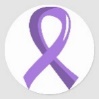 CASE (2)
Discussion : A case of classical HL in  24 year old female diagnosed with hypothyroidism and obesity that presented due to left laterocervical swelling without other symptoms. Chest x-ray showed left mediastinal opacity.
The diagnosis of CHL, Nodular Sclerosis subtype was made based on lymph node biopsy. Nodular Sclerosis HL commonly presents with a mediastinal mass that typically does not compress other structures or invade the anterior chest wall.
The final diagnosis was Classical Hodgkin Lymphoma, Nodular Sclerosis subtype , Ann Arbor stage IVA .
Diagnosis
Treatment: 
Combined modality treatment was followed with both chemotherapy and radiation therapy. 
6- cycles ABVD followed by Involved Site radiation (ISRT) with total dose of 38GY.
Response: 
CT scan performed after end of treatment showed complete remission .
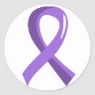 CASE (3)
Age: 22 yo
Gender: female
Main complain: 
Right laterocervical lymphadenopathy
Pruritus
Headache
No abnormalities on physical examination.
CT scans of thorax and abdomen showed multiple lymphadenopathies both above and below the diaphragm.
Labs: 
Moderate anemia –Hgb 10.7gr/dl, Hct 32.4% 
Elevated ESR
lymphocytosis
Lymph node biopsy: RS cells dispersed in polymorphic cellular infiltrate of histiocytes, lymphocytes, Plasmocytes and eosinophils. 
IHC: CD30+, CD15+, EBV+
No significant medical or family history.
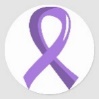 CASE (3)
CHL, Mixed Cellularity subtype, Ann Arbor stage III A
Diagnosis
Discussion : The case represents an EBV+ mixed cellularity case, which is a common finding for this subtype. 
 patient continues to have complete remission on follow up.
Treatment: 
Combined modality treatment- 6 cycles ABVD followed by ISRT .
Response: 
At the end of Radiation therapy , PET-CT was performed and it was negative. 
Patient achieved complete remission.
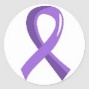 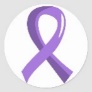 DISCUSSION
The three case presentations were consistent with cases and findings described in the literature.
The efficacy of treatment regimens mentioned in literature was proved as all patients had complete response.
The treatment modality is determined according to the stage of the disease and the risk profile of the patient.
Follow-up and monitoring in HL patients who achieve complete remission is very important for avoiding severe complications and late toxicities related to treatment.
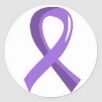 CONCLUSIONS
According to results of follow up of the patients, treatment of HL achieved complete remission that lasted over time without evidence of recurrence or complications.

Hodgkin Lymphoma is a curable disease with predictable response in majority of cases.

The epidemiological data, the pathologic results and the response to treatment of patients with HL are generally compatible with data from literature.
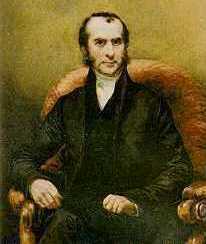 THANK YOU
THOMAS HODGKIN
(1798-1866)